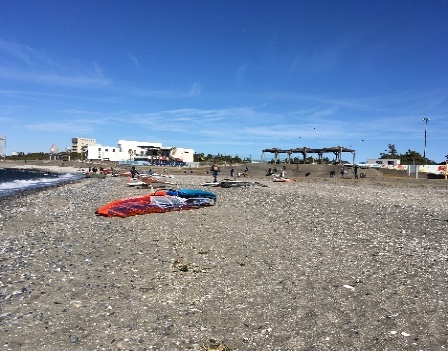 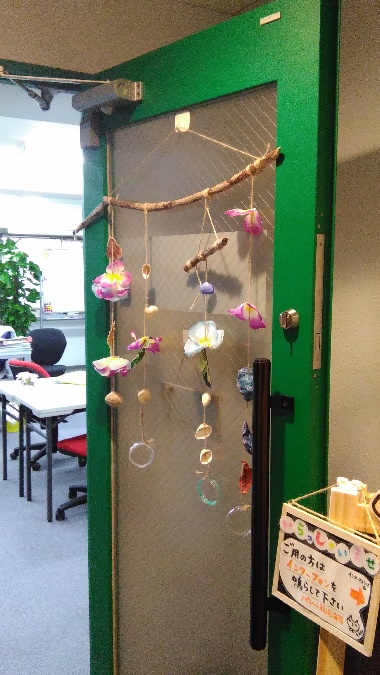 イベント情報
6月・7月
障害をお持ちの方でお仕事をお探しの方
参加無料！どなたさまでも参加できます！
START
すみません
ご利用
できません
7/1（日) 9：00~
フリマinポートタワー
6/5（火) 11：00~
料理・生春巻づくり
18歳以上
65歳未満である
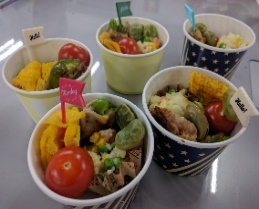 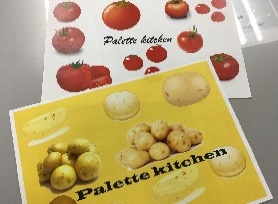 NO
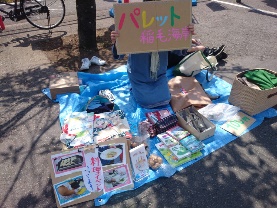 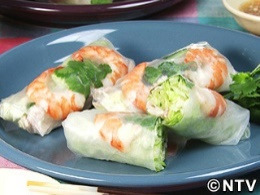 YES
お仕事
お疲れ様です！
もしお仕事や対人関係のことで悩みや不安があれば
ご相談ください
現在就労
していません
障害をお持ちの方・ご家族・支援者のみなさん
6/7（木）13：00～
書道
7/7  (土) 13：00~
七夕まつり
働くことに不安がある…
　そんなあなたをサポートします
NO
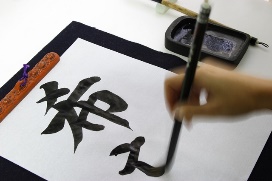 YES
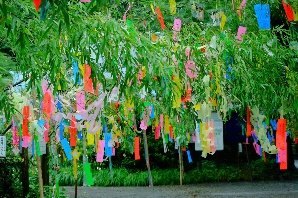 ・自立支援医療
　受給者証
　または、
・障害者手帳がある
なにかお手伝い
できることがあるかもしれません。
一度話をお聞かせください
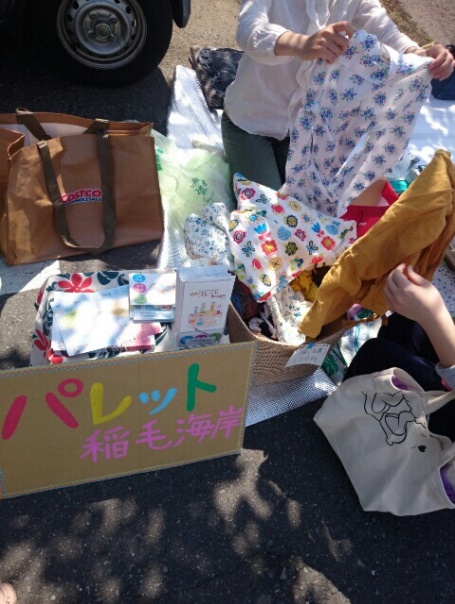 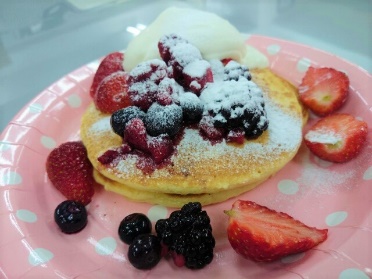 6/16  (土) 13：00～
 発掘
NO
7/11  (水) 10：00～
Beach Coming 貝殻・ゴミ拾い
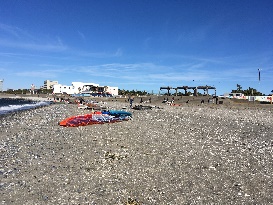 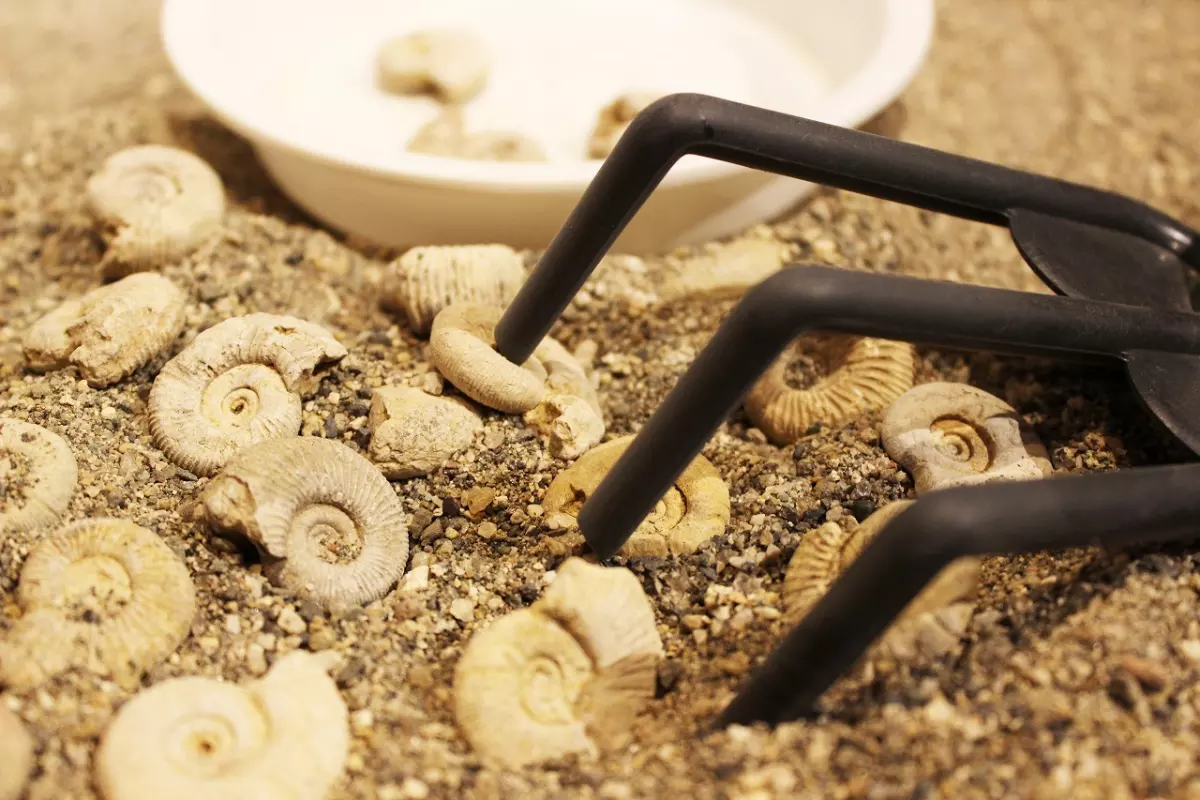 YES
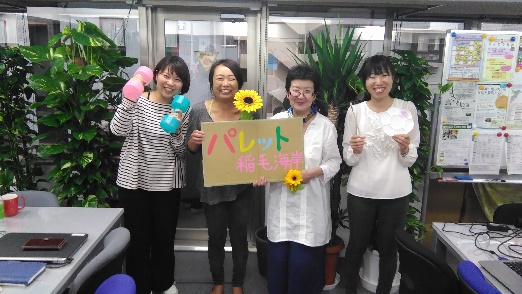 パレット稲毛海岸に来て生活リズムを整えたり、
スキルアップをしたりして、
お仕事を始める準備をしませんか？
6/22  (金) 13：00～
卓球
7/14  (土) 10：00～
チーズタッカルビ
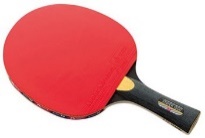 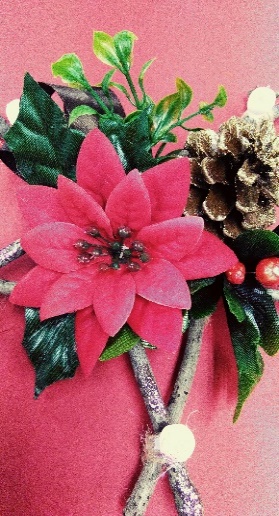 まずはお気軽にお電話もしくは
メールにてお問合せください
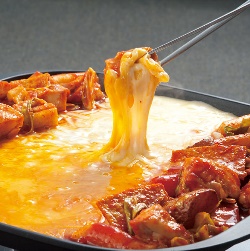 就労移行支援事業所
パレット稲毛海岸
☎043-305-5053（受付時間9～18時）
6/27（水）13：00～
パソコン講座
体調管理シート作り
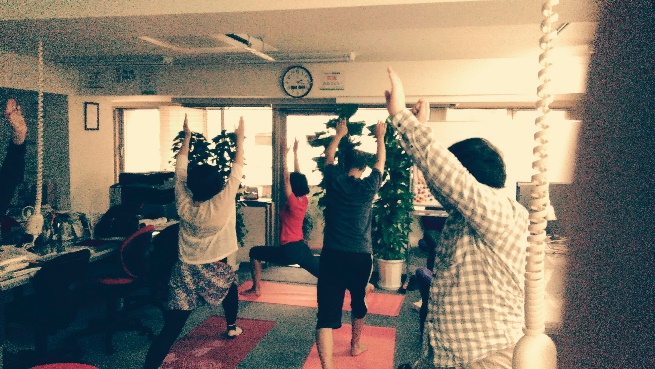 7/23  (月) 13：00～
スムージーづくり
✉inagekaigan@palette-chiba.jeez.jp
千葉市指定事業所番号1210103766
就労移行支援事業所
パレット稲毛海岸
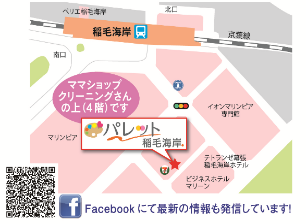 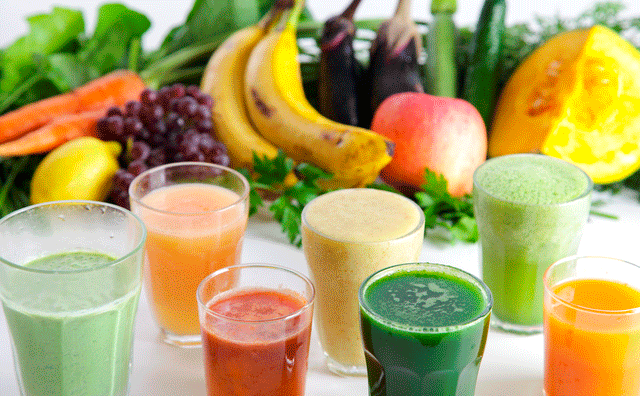 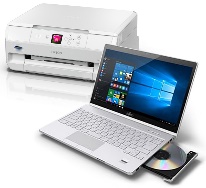 〒261-0004
千葉市美浜区高洲3-14-5細川ビル4階
http://www.palette-chiba.jp/